Ενότητα 2
Η δημοκρατία στην ΕΕ
Η ΔΗΜΟΚΡΑΤΙΑ ΤΗΣ ΕΕ ΣΕ ΔΡΑΣΗΠείτε την άποψή σας με την Ευρωπαϊκή ΠρωτοβουλίαΠολιτών
Δύο μορφές δημοκρατίας
Αντιπροσωπευτική:
«Ένα σύστημα διακυβέρνησης στο οποίο οι πολίτες εκλέγουν τους αντιπροσώπους τους, τους οποίους εξουσιοδοτούν να προτείνουν και να ψηφίζουν νόμους ή πρωτοβουλίες πολιτικής».
Συμμετοχική:
«Ένα σύστημα στο οποίο οι πολίτες συμμετέχουν στις δημόσιες διαδικασίες λήψης αποφάσεων, και το οποίο συμπληρώνει την αντιπροσωπευτική δημοκρατία».
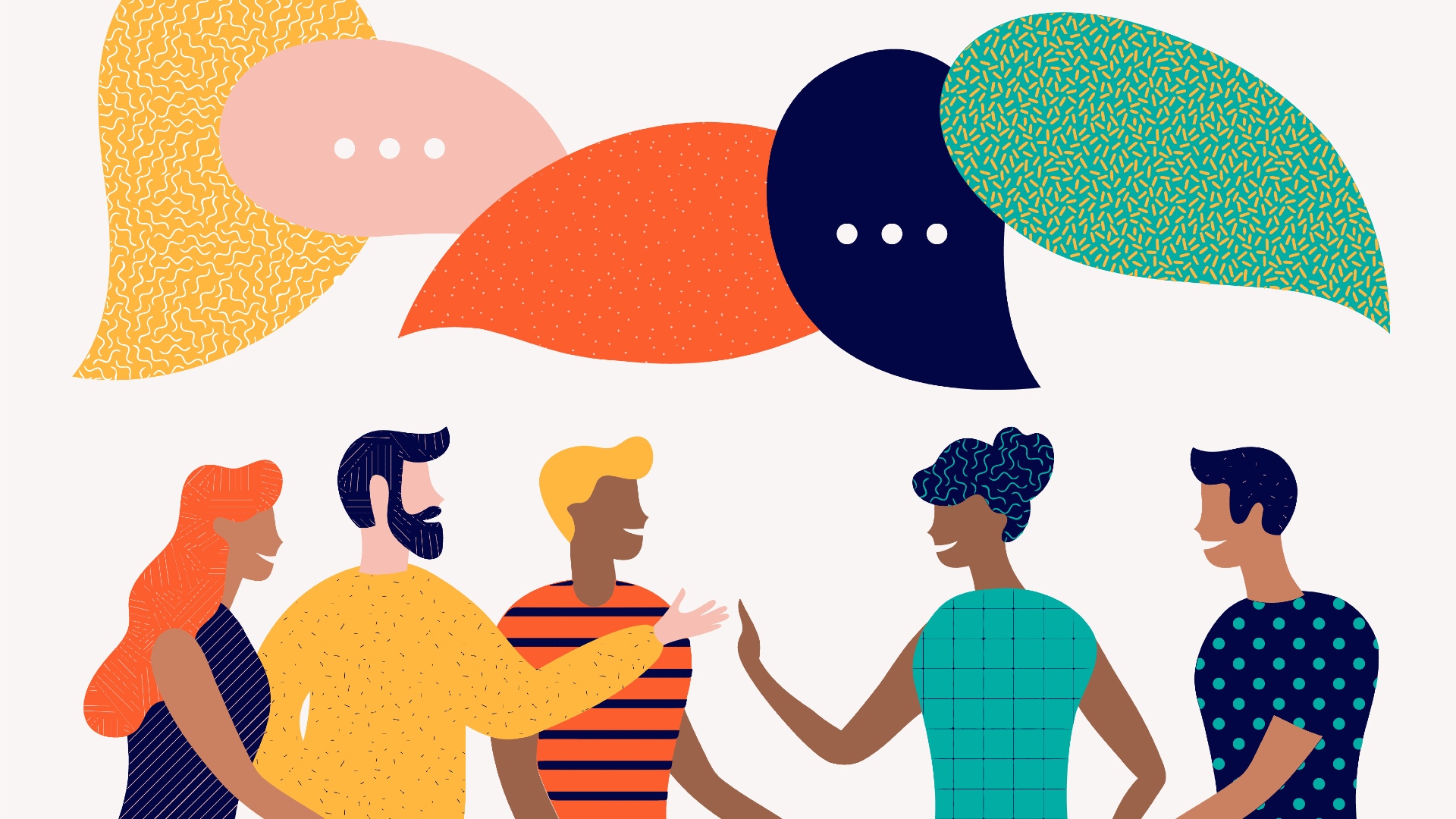 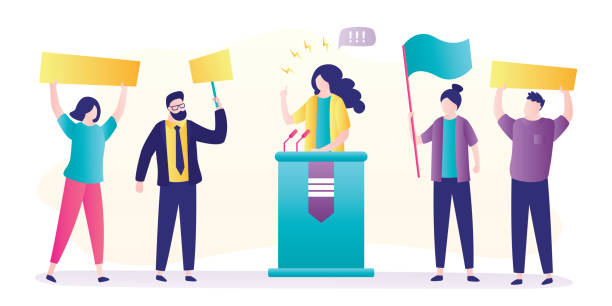 Τα τρία κύρια θεσμικά όργανα της ΕΕ
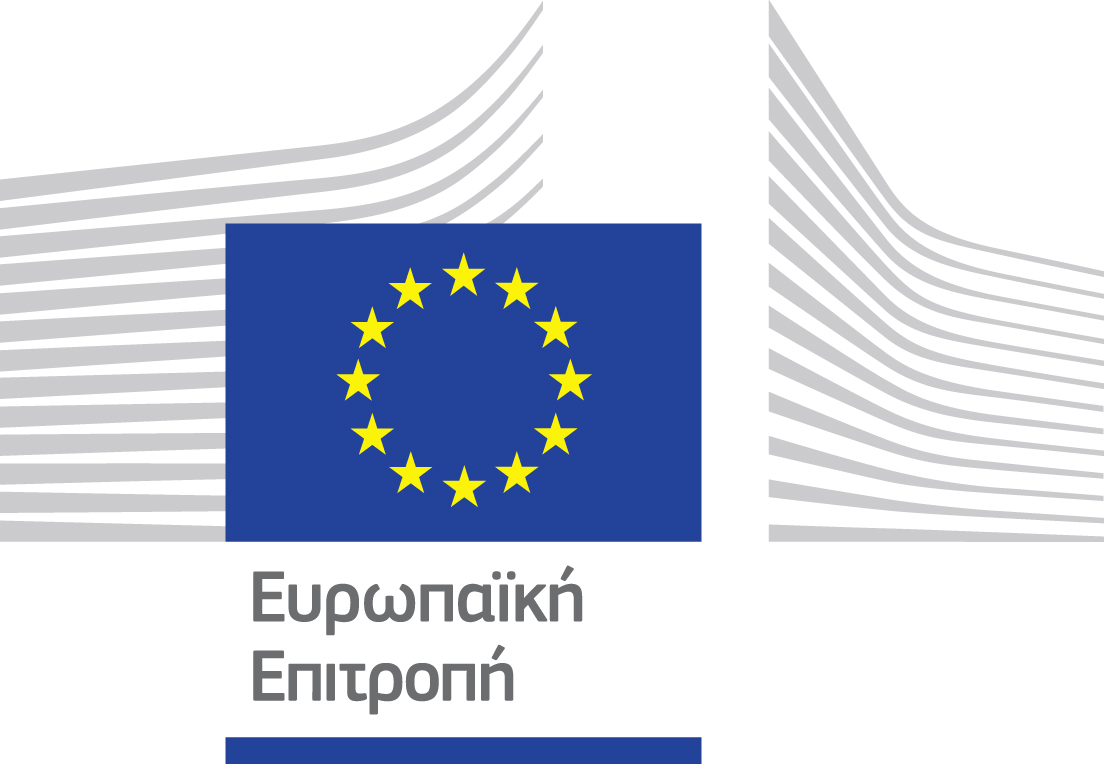 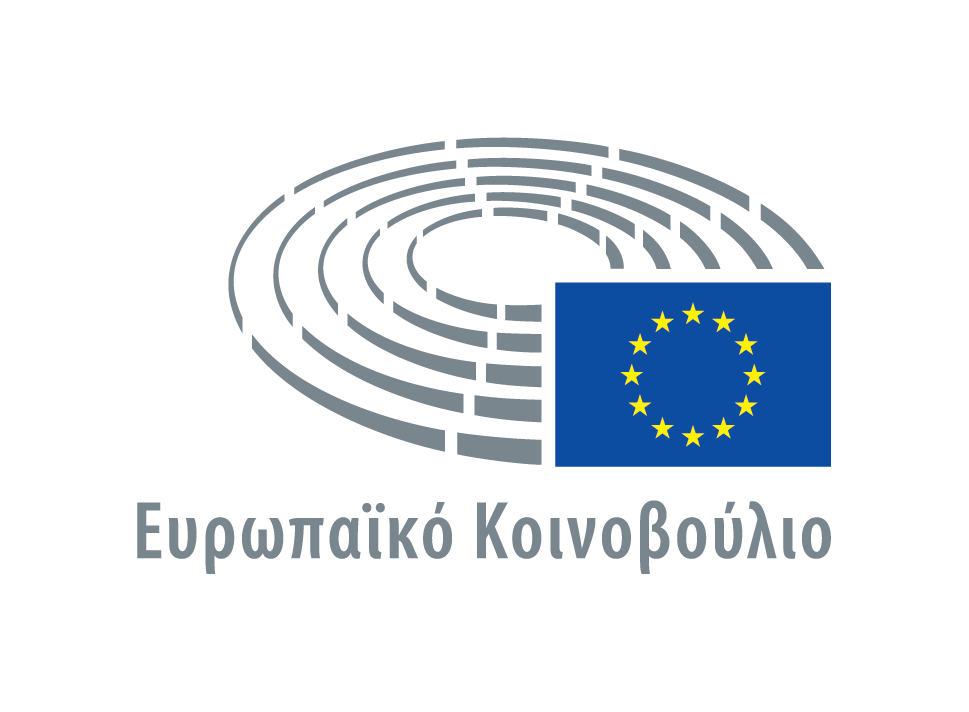 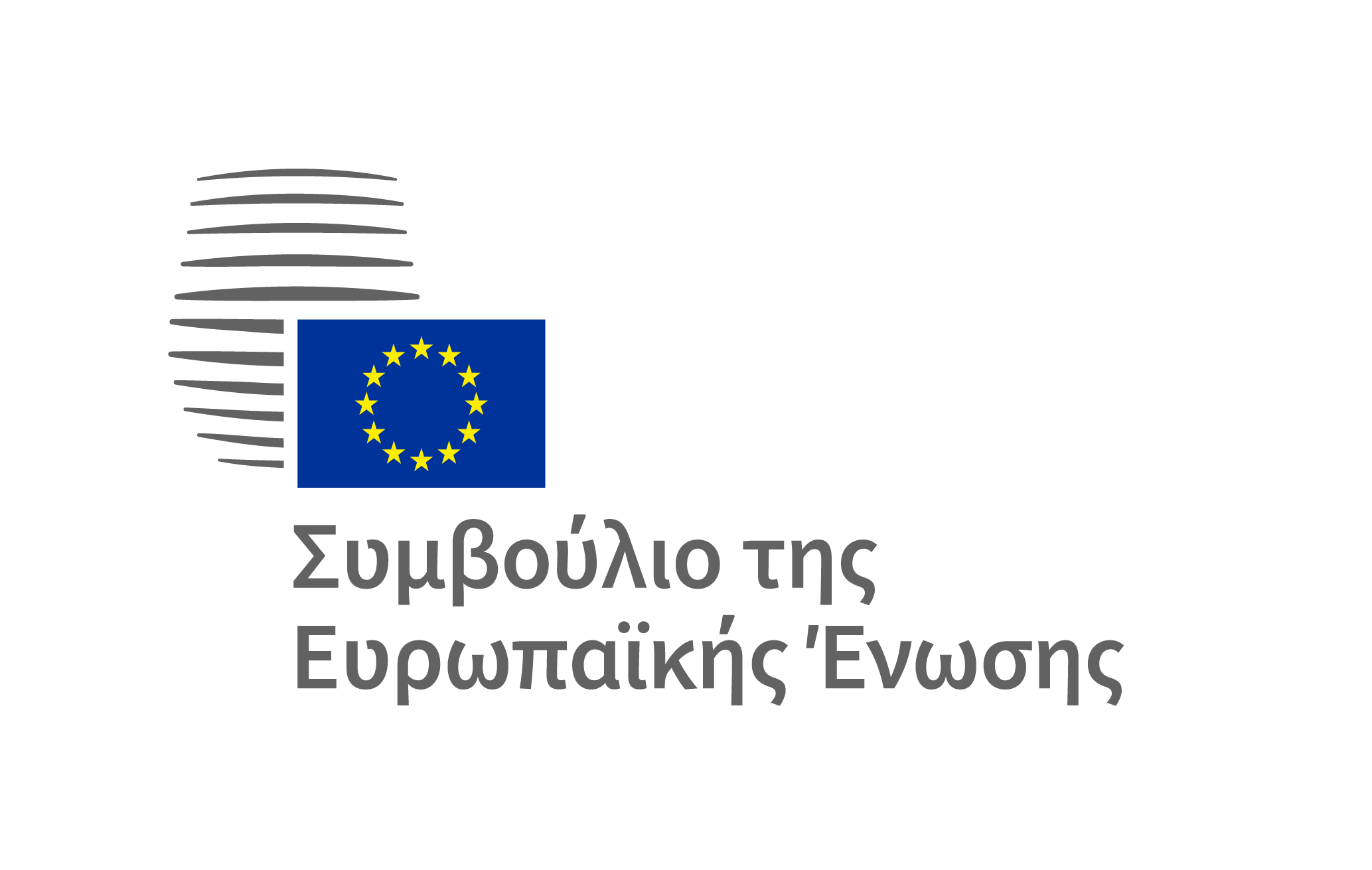 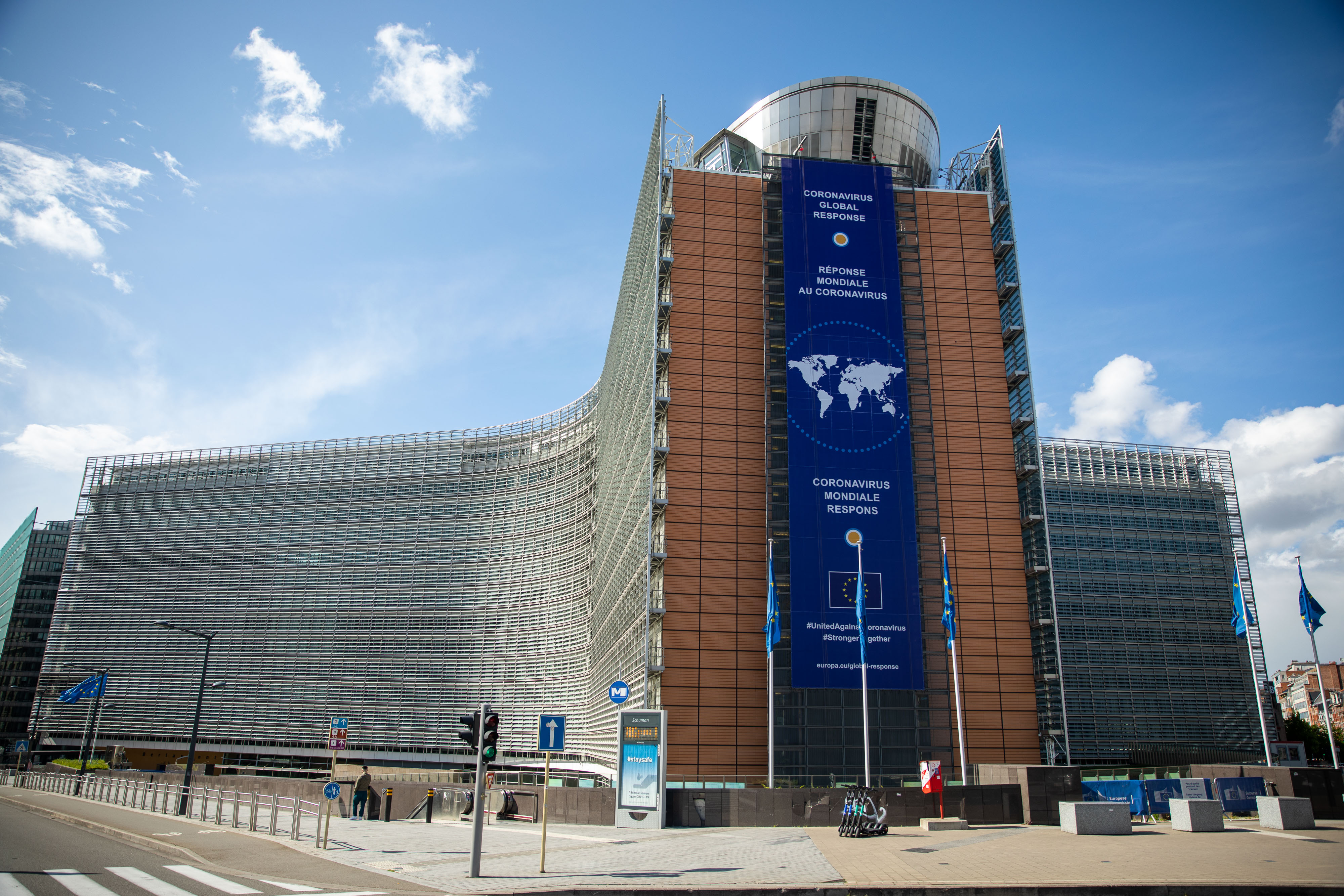 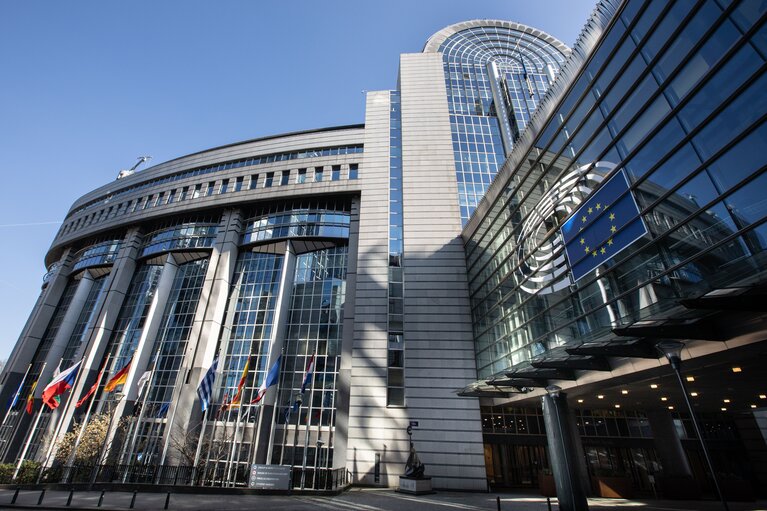 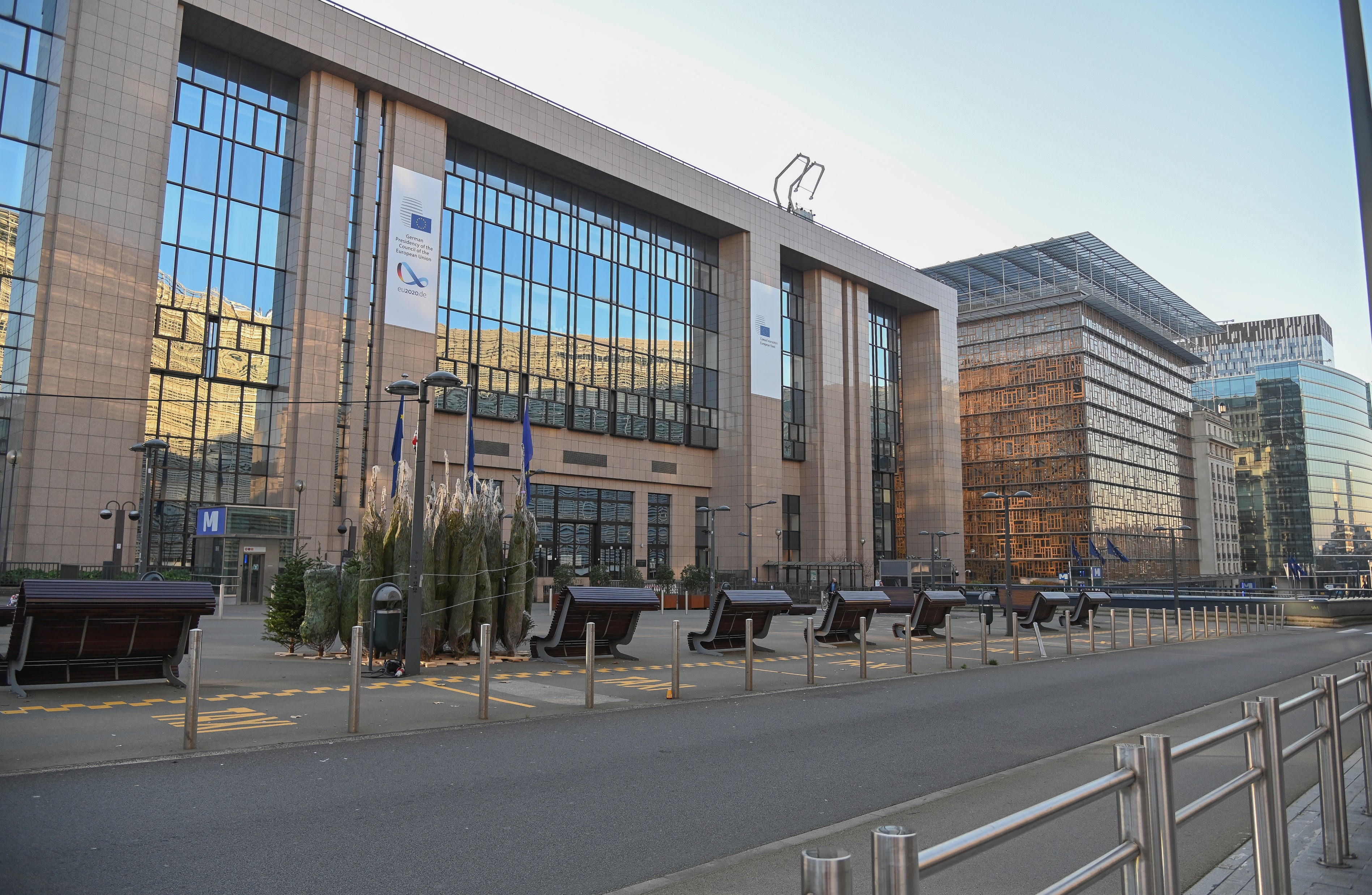 Η Ευρωπαϊκή Επιτροπή
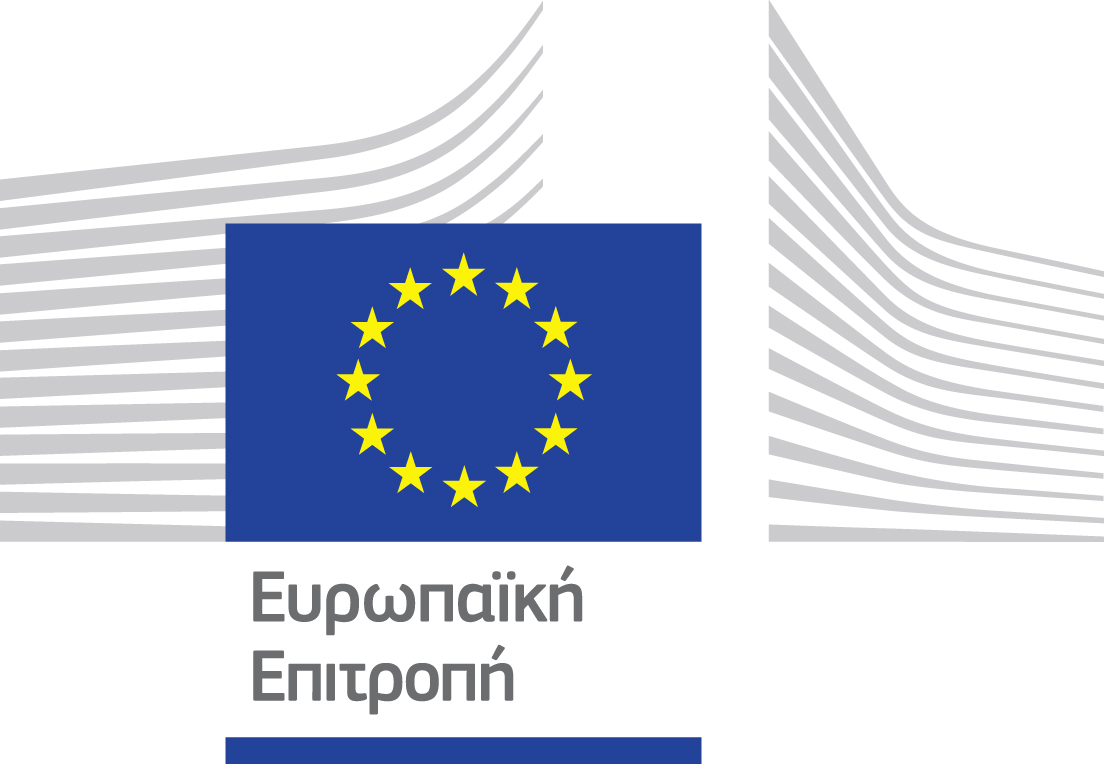 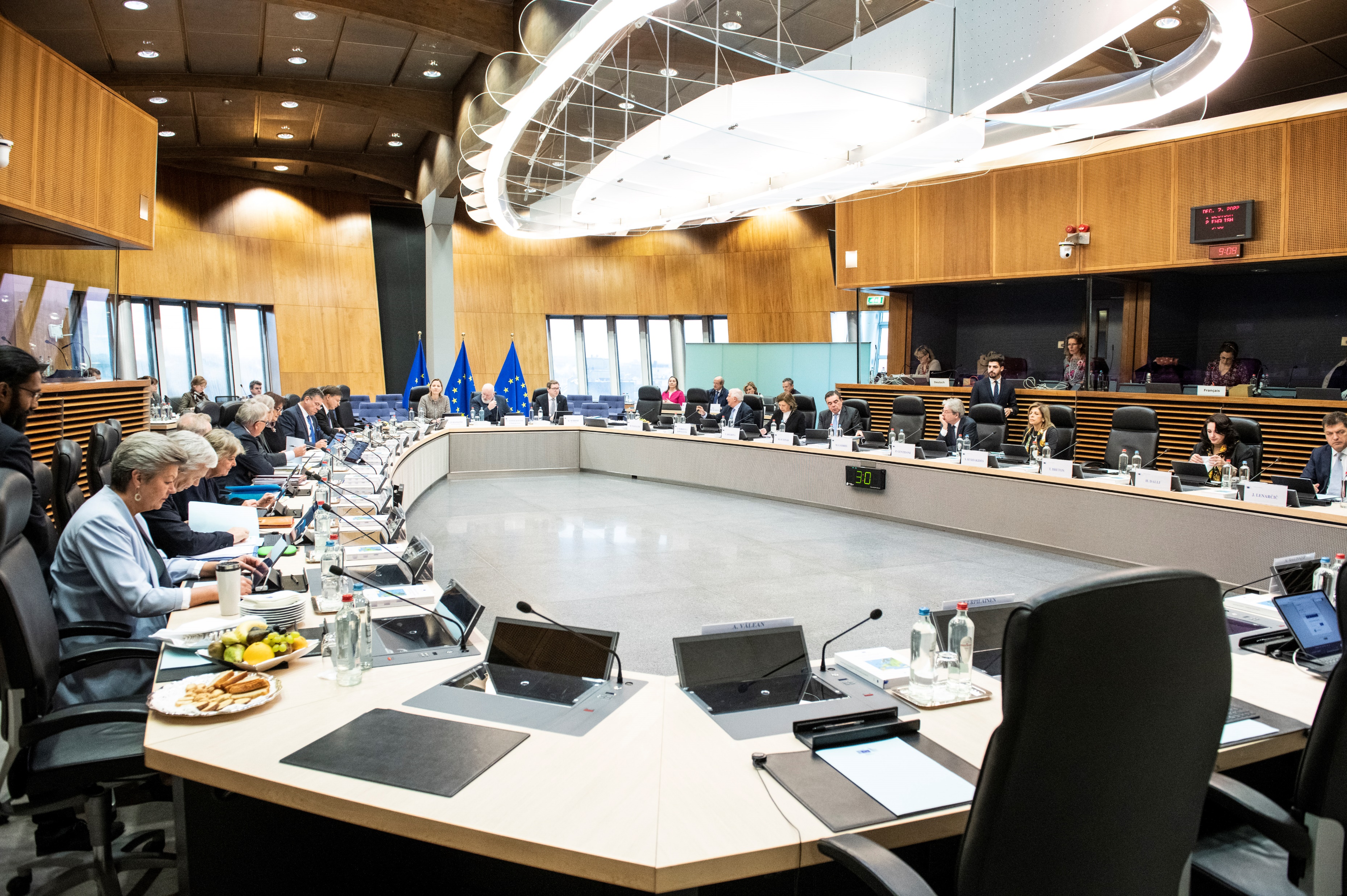 Εκπροσωπεί τα κοινά συμφέροντα της ΕΕ 
Προτείνει νέους νόμους για την ΕΕ
Απαρτίζεται από 27 επιτρόπους(1 από κάθε χώρα της ΕΕ)
Το Συμβούλιο της Ευρωπαϊκής Ένωσης
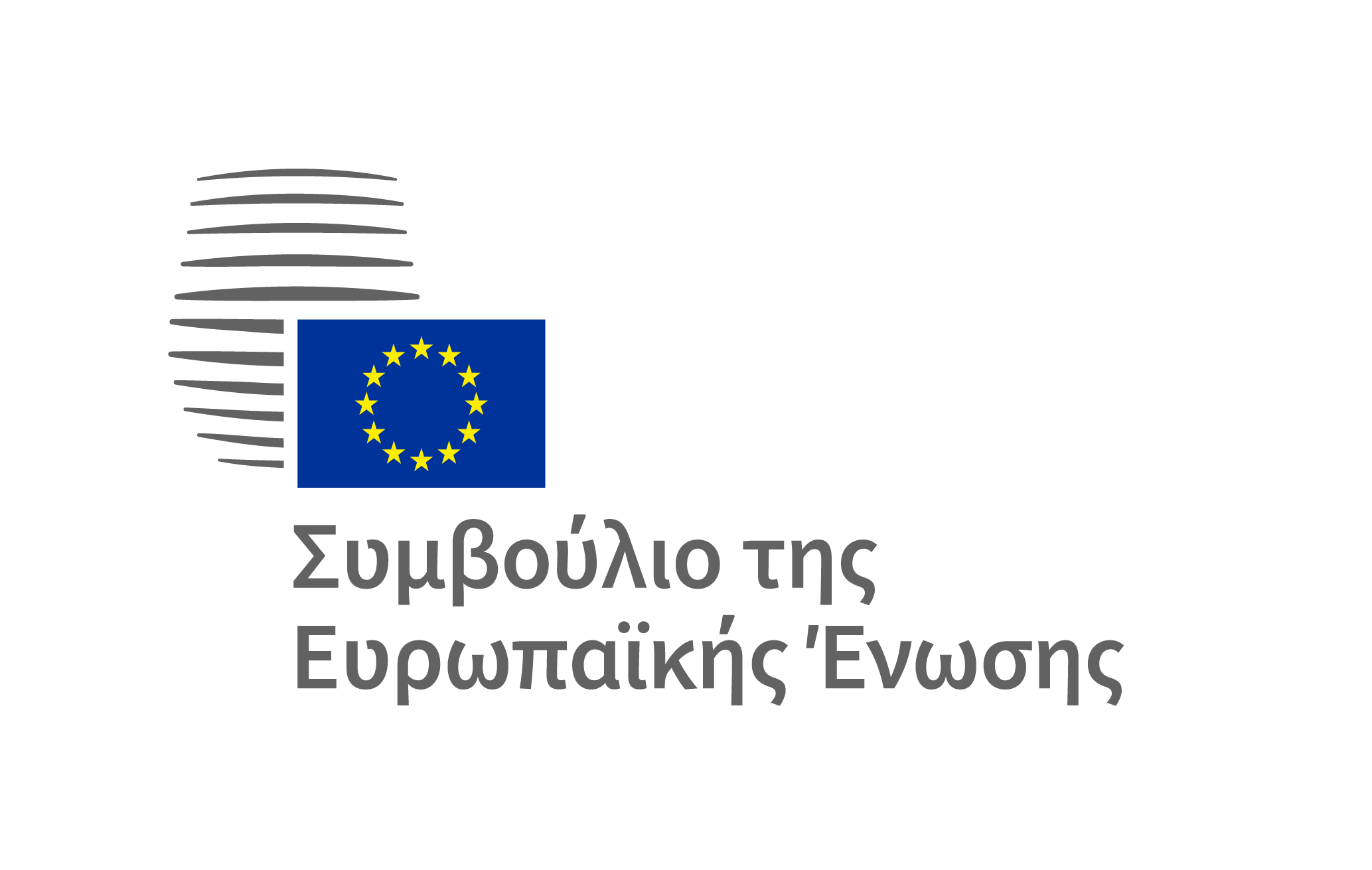 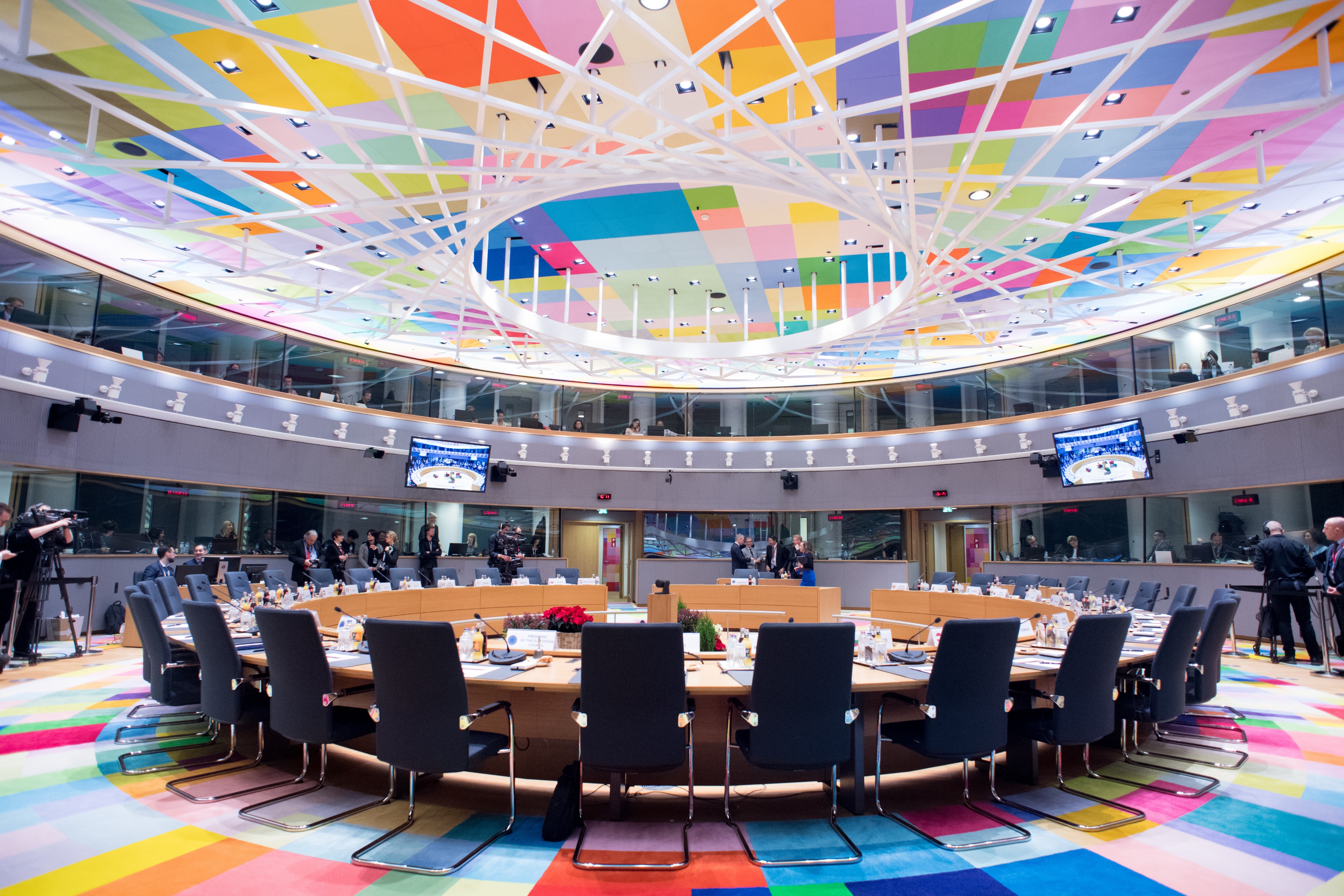 Εκπροσωπεί τις κυβερνήσεις των χωρών της ΕΕ
Διαπραγματεύεται και εκδίδει νόμους της ΕΕ
Απαρτίζεται από υπουργούς κυβερνήσεων όλων των χωρών της ΕΕ
Το Ευρωπαϊκό Κοινοβούλιο
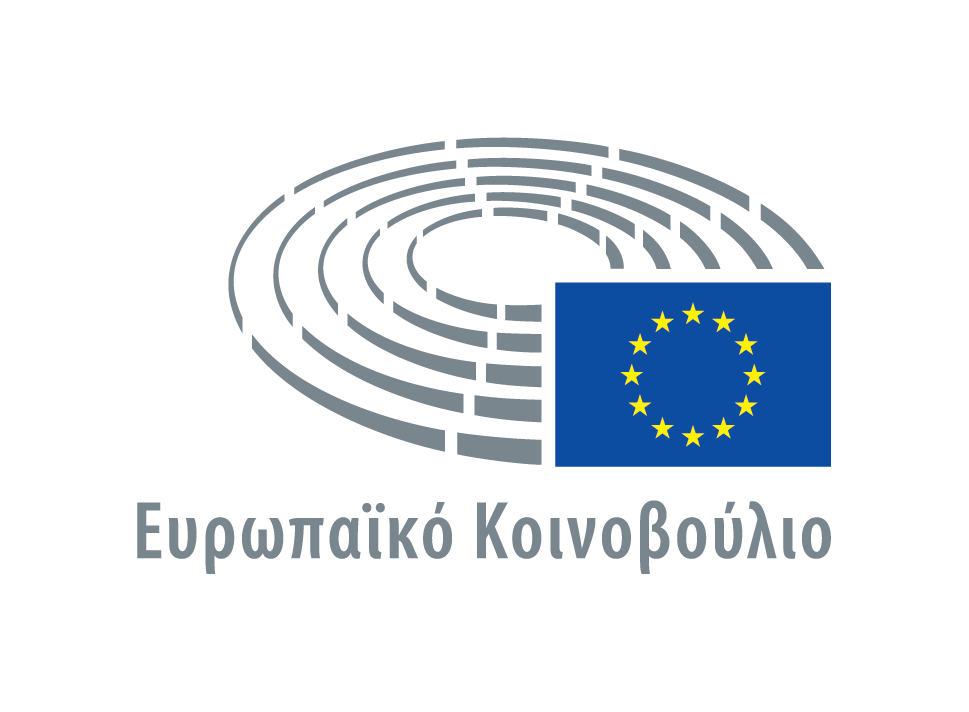 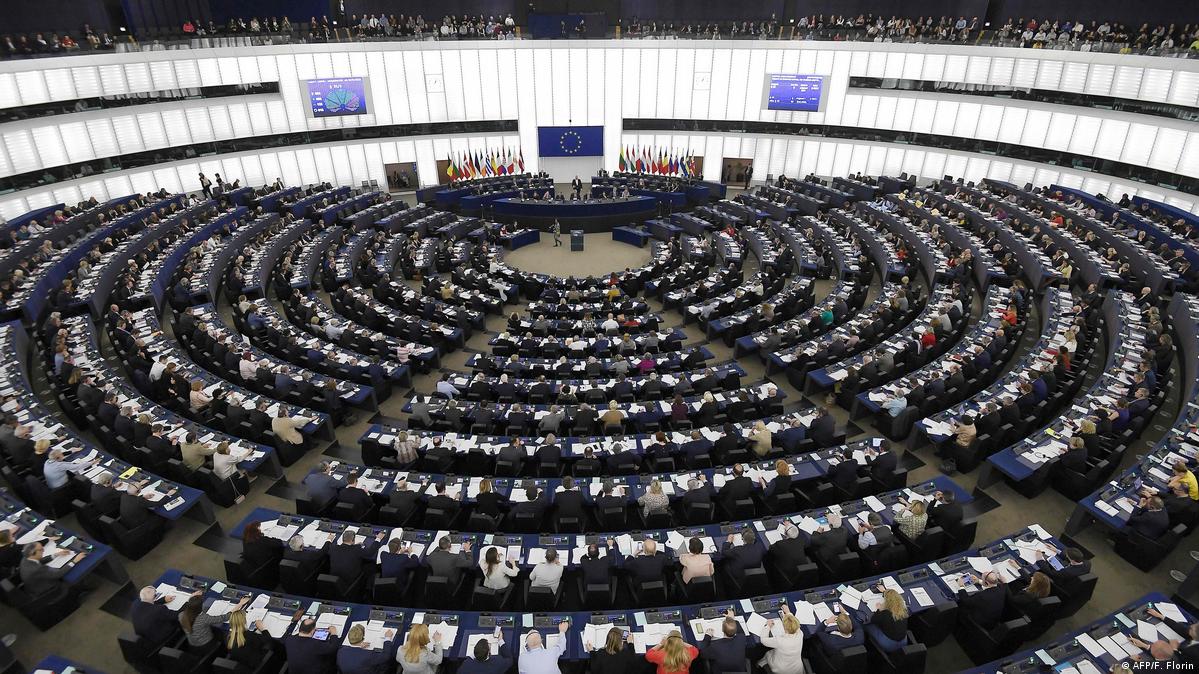 Εκπροσωπεί τους πολίτες των χωρών της ΕΕ
Διαπραγματεύεται και εκδίδει νόμους της ΕΕ
Τα μέλη του εκλέγονται με άμεση ψηφοφορία από τους πολίτες της ΕΕ
Η νομοθετικήδιαδικασία...
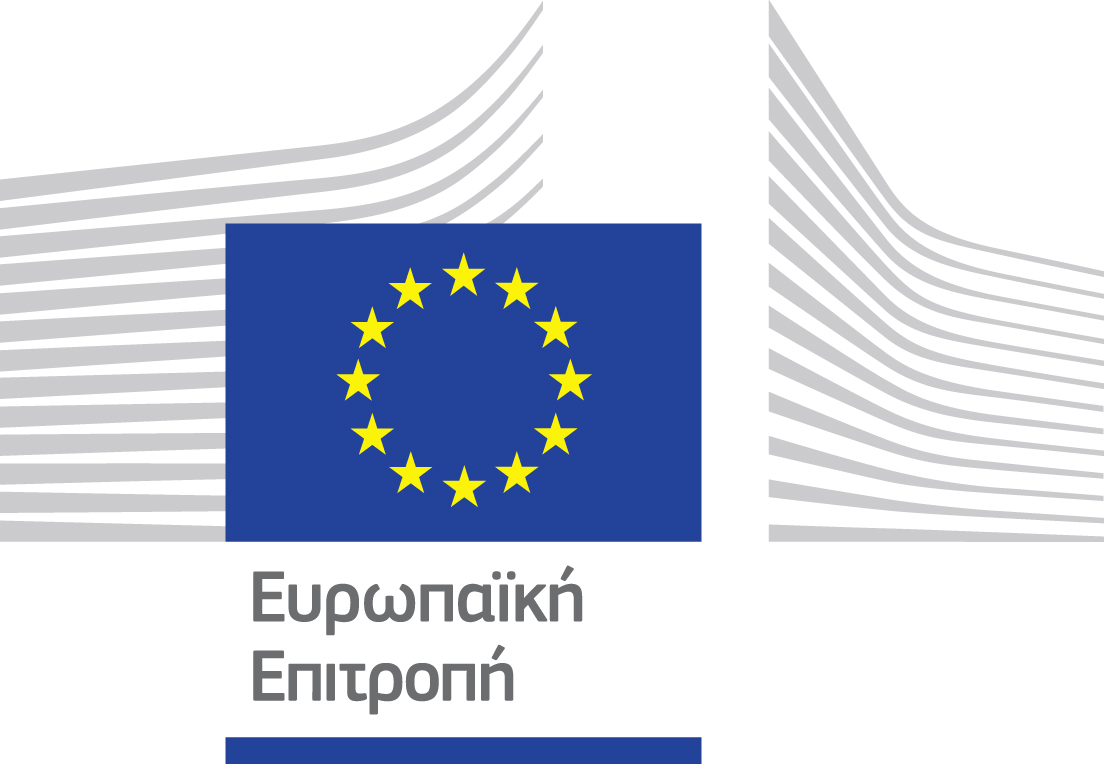 Η Ευρωπαϊκή ΕΠΙΤΡΟΠΗ
προτείνει νομοθεσία
Η πρόταση νομοθεσίαςυποβάλλεται για συζήτησηστο Κοινοβούλιο και το Συμβούλιο
Ευρωπαϊκό ΚΟΙΝΟΒΟΥΛΙΟ
ΣΥΜΒΟΥΛΙΟ
Τα δύο μέρησυζητούν και μπορούν να τροποποιήσουν την πρόταση. Αν συμφωνήσουν, η πρόταση νομοθεσίας εγκρίνεται.
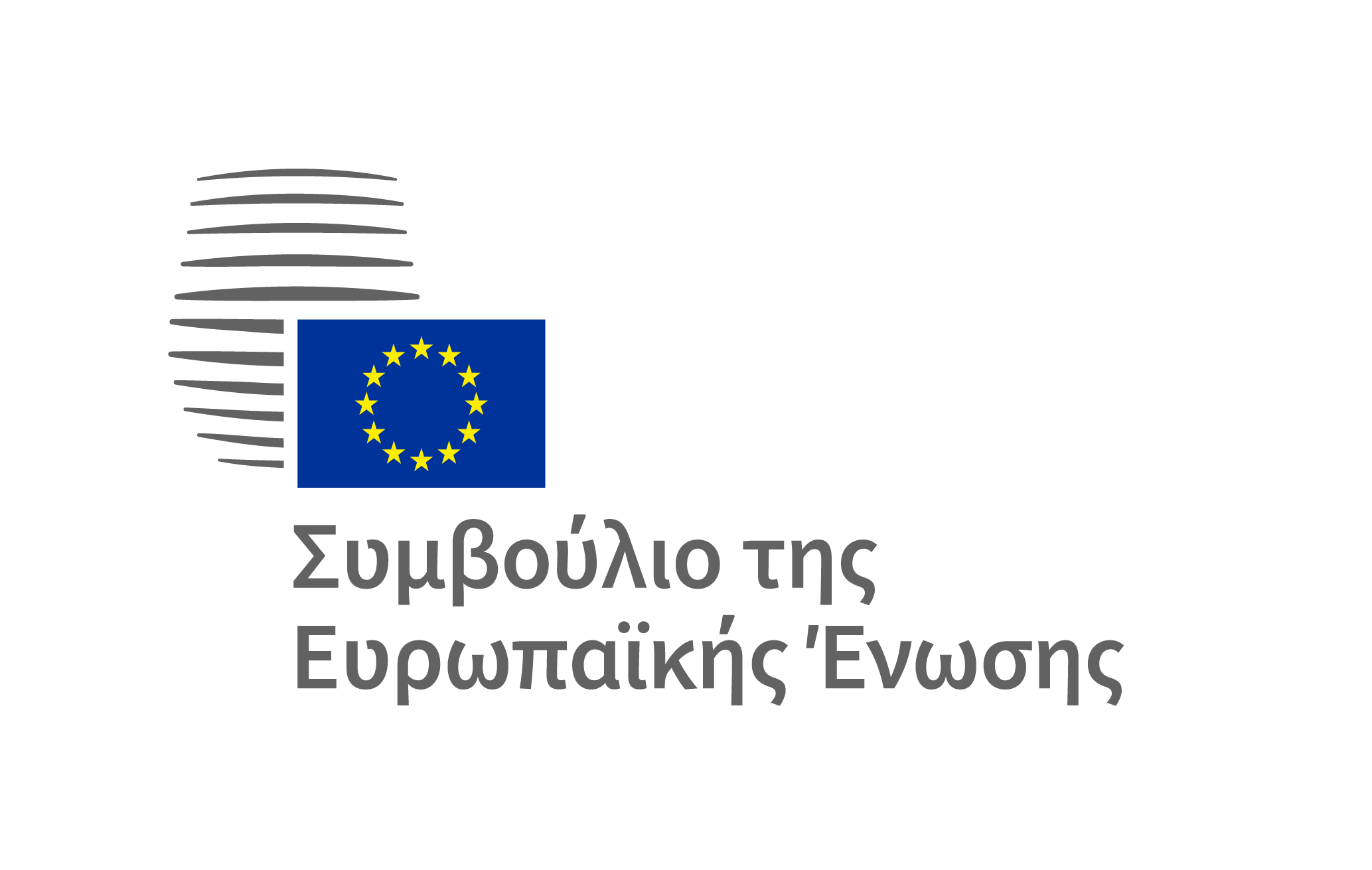 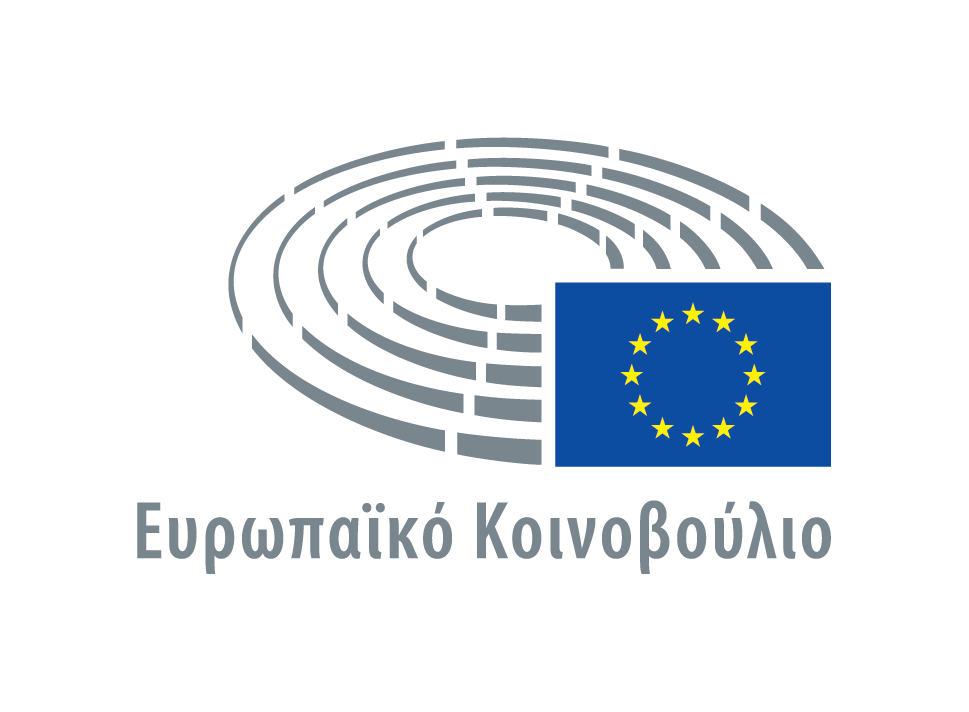 [Speaker Notes: Please update graphics and animation.]